The South/Southeast Asia Research Initiative (SARI)  
Update
Krishna Prasad Vadrevu
NASA MSFC
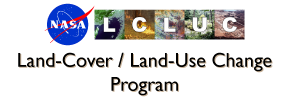 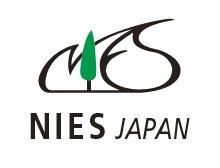 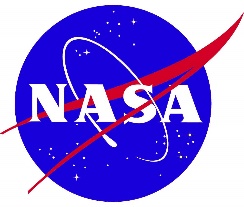 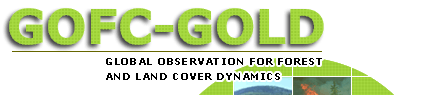 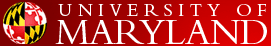 Presentation topics
Background to the SARI initiative 

Regional science issues from the SARI meetings (2015-2016)

SARI next steps
How it started - strong interest in a SARI from local scientists
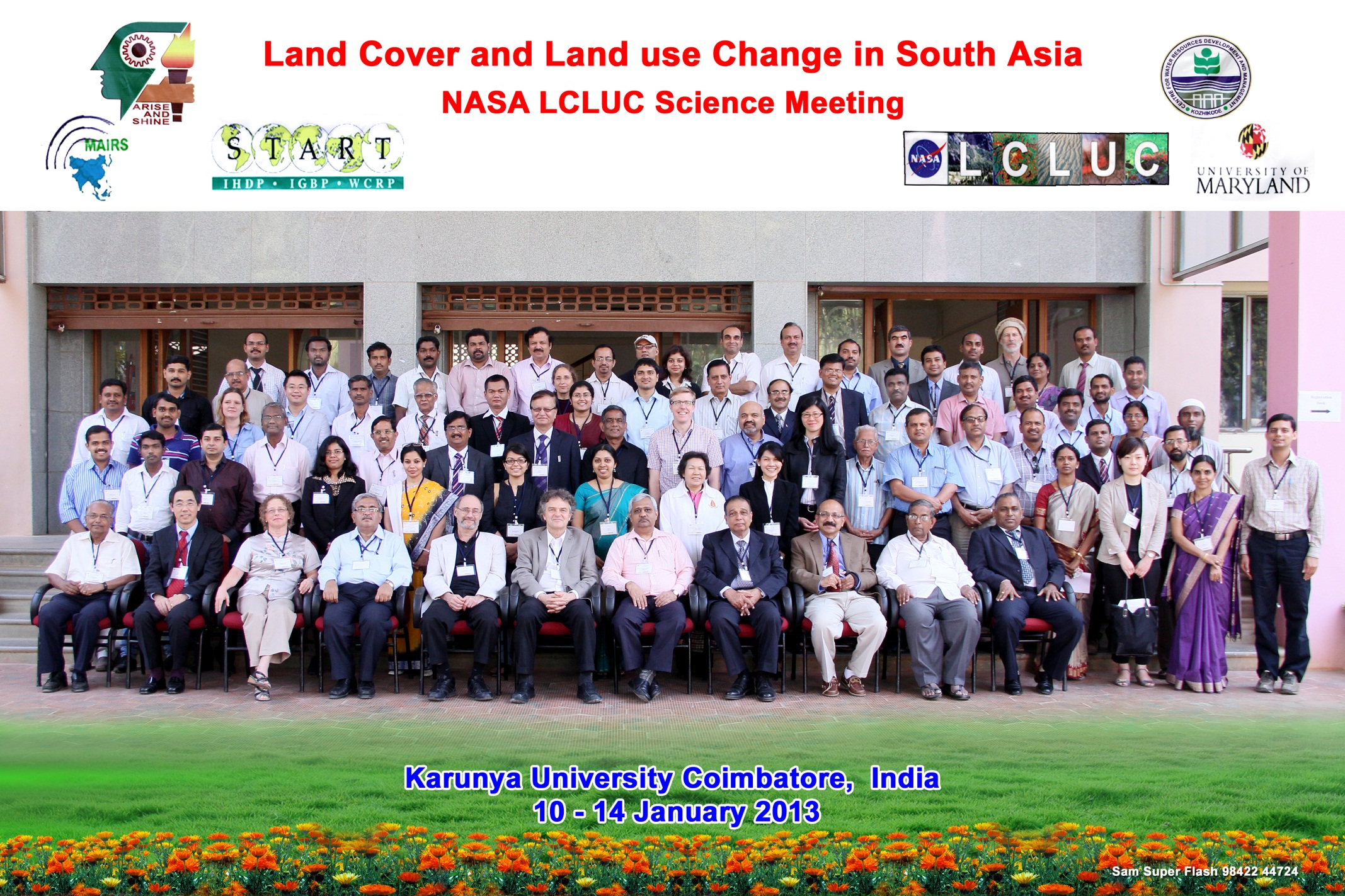 Jan-10-13th, 2013-Regional Science Meeting, Coimbatore
Total participants =120
US – 18 researchers
Nepal-3; Srilanka-2; Myanmar-1; Afghanistan, Myanmar, Bangladesh-1 each
Pakistan, China invited but could not attend – Visa issues

India – University Researchers, Government, Non-Government, NGO’s
Meeting Summary-The Earth Observer
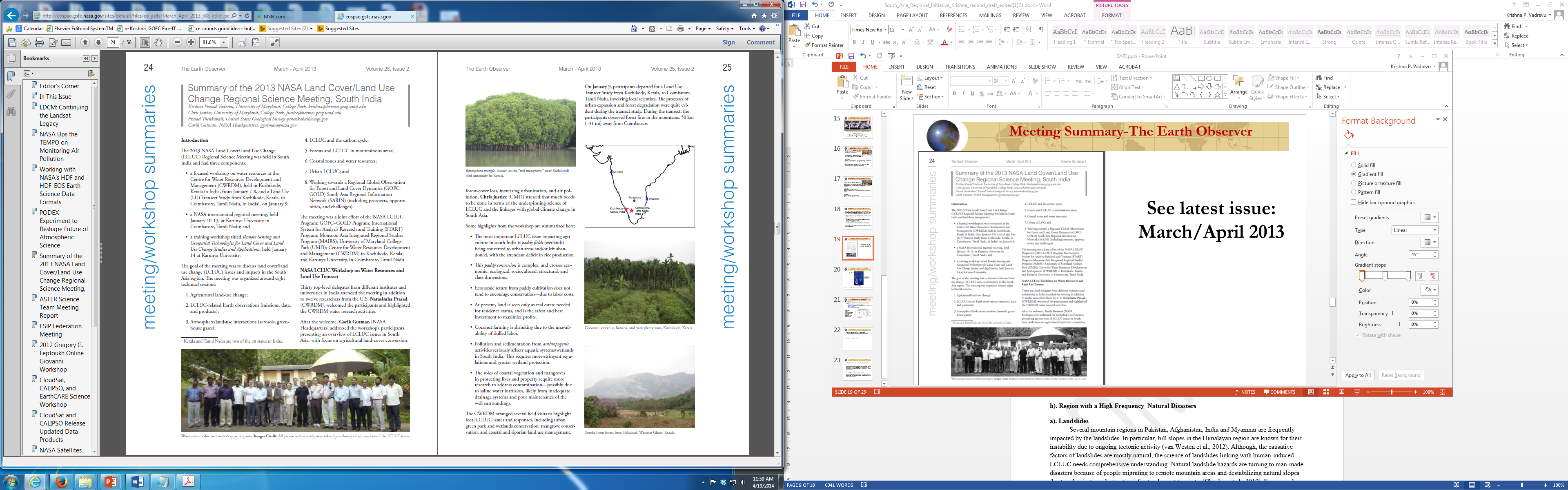 March/April 2013
http://eospso.gsfc.nasa.gov/eos_homepage/for_scientists/earth_observer.php
Agricultural land use in South/SE Asia
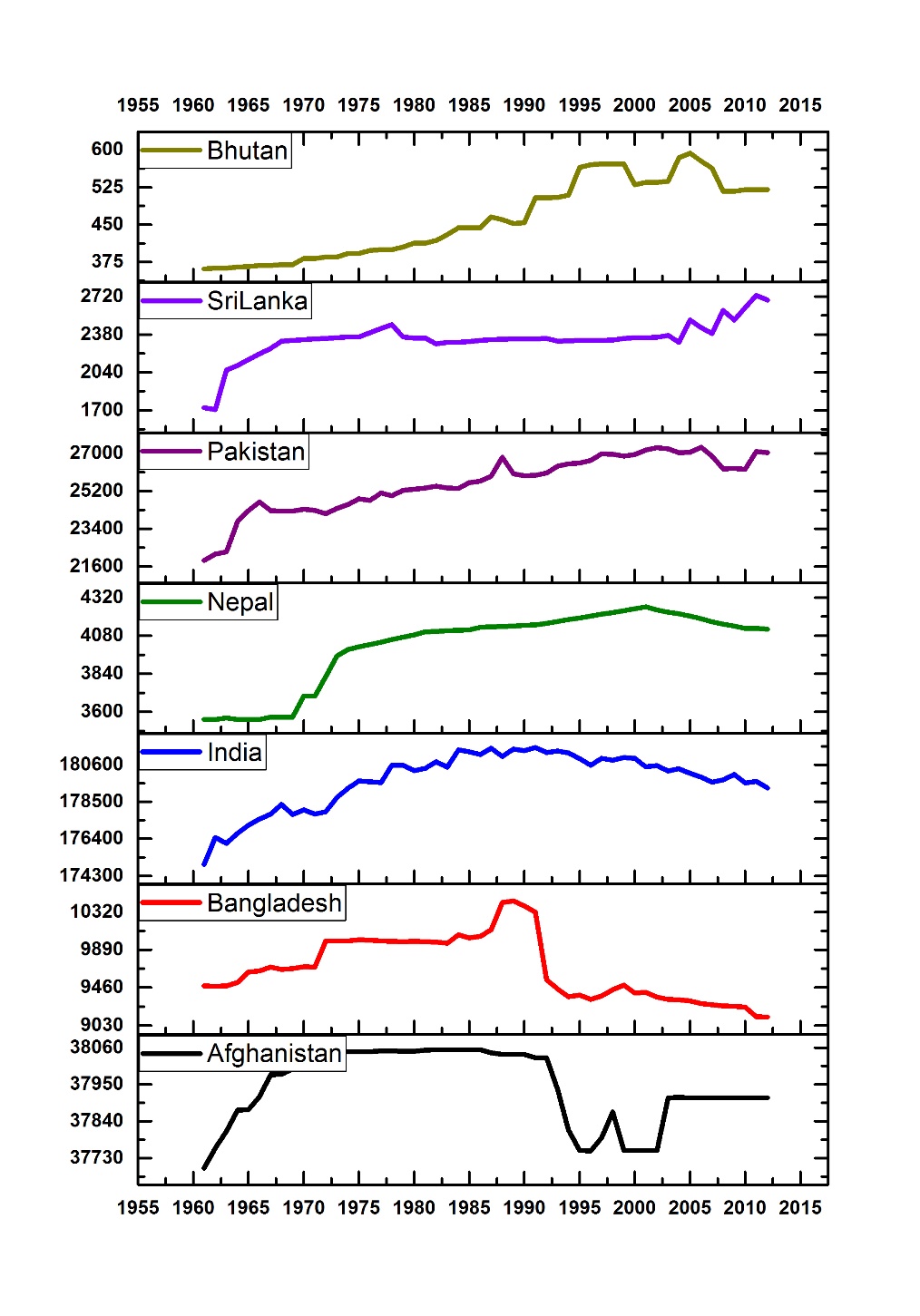 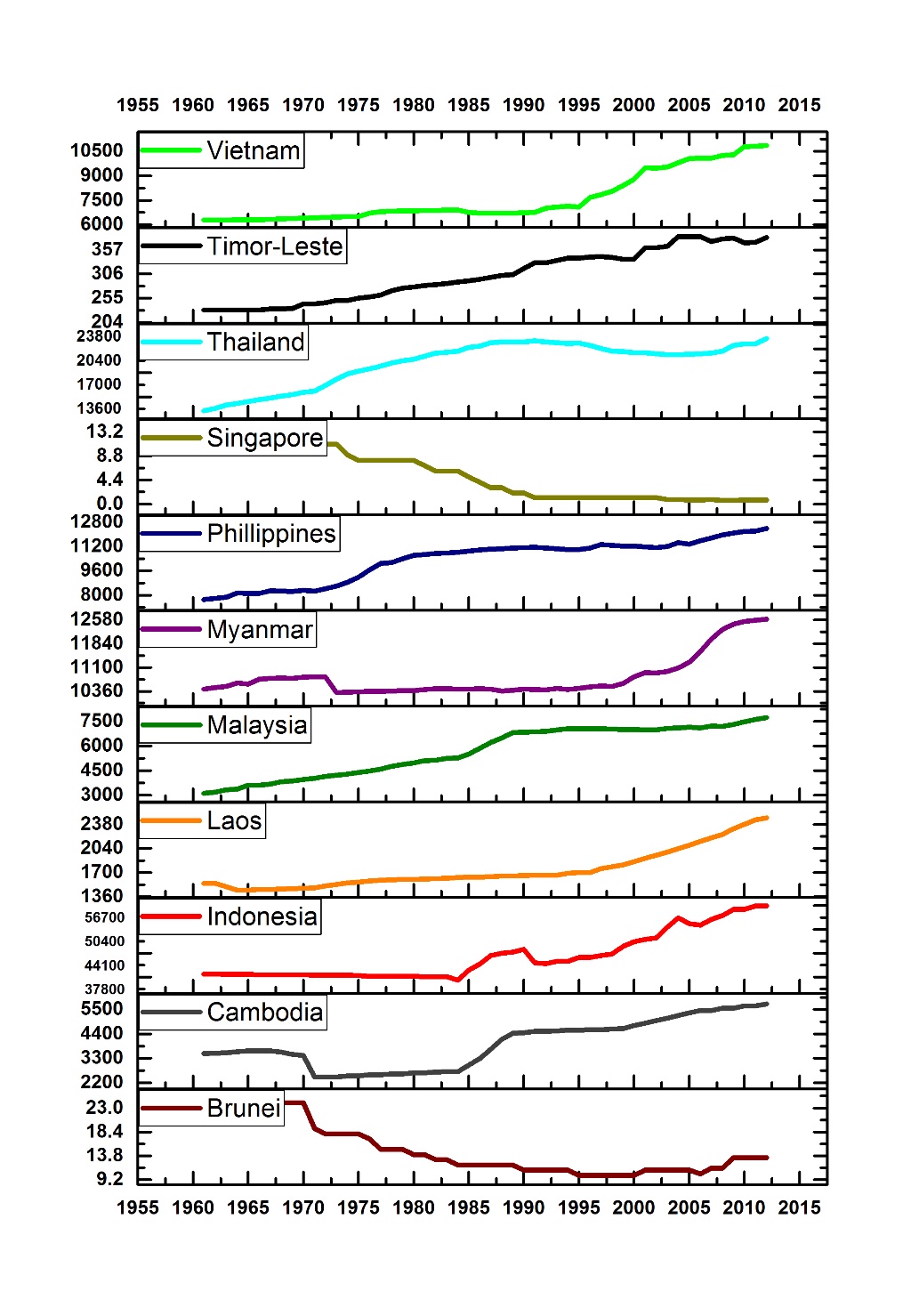 Significant increase in Agricultural Land Area (x 1000ha) in Several South and Southeast Asian Countries
Data Source: FAO, 2015
Vadrevu et al., 2017, ERL (in press)
Forest Area in South/SE Asia
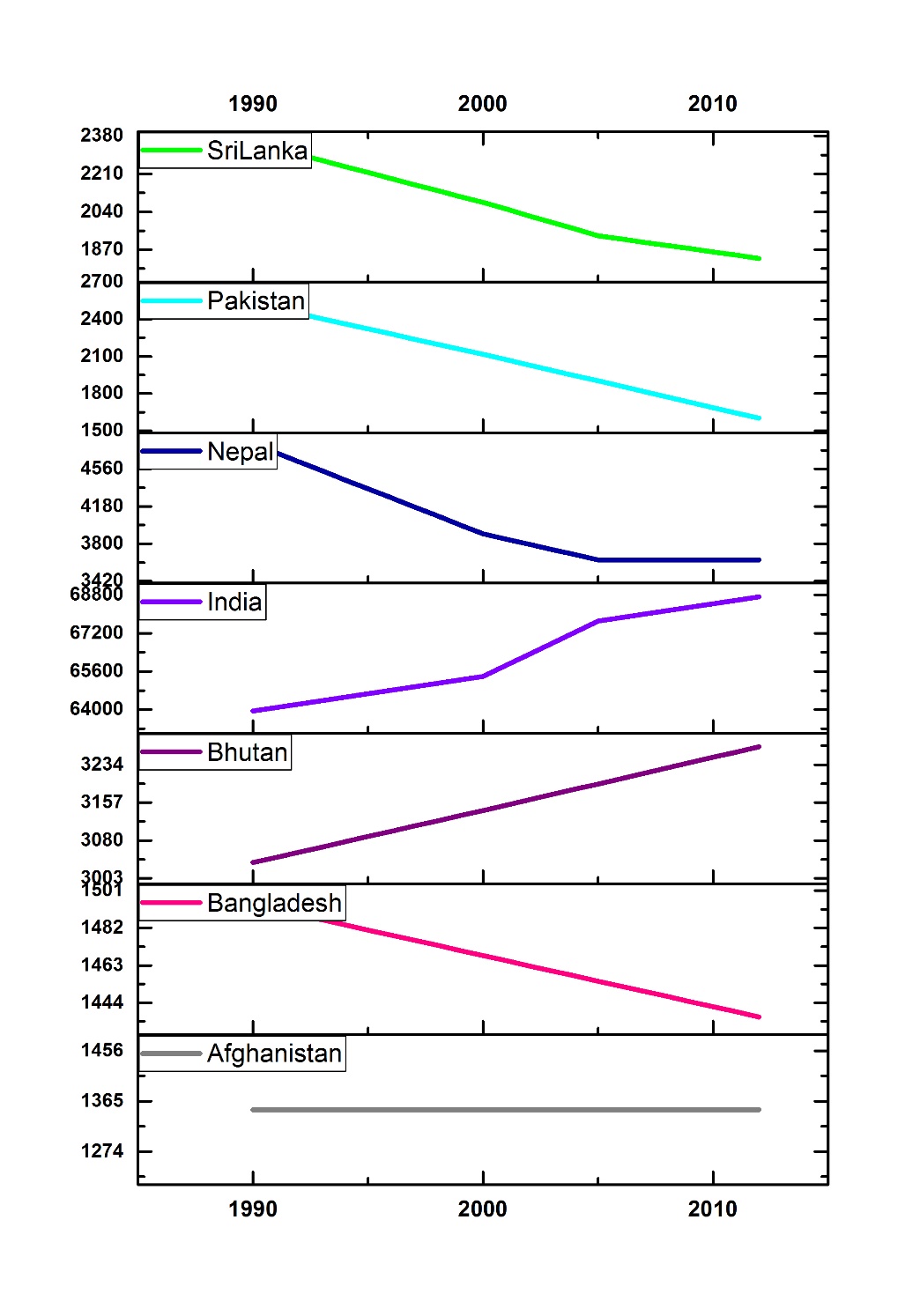 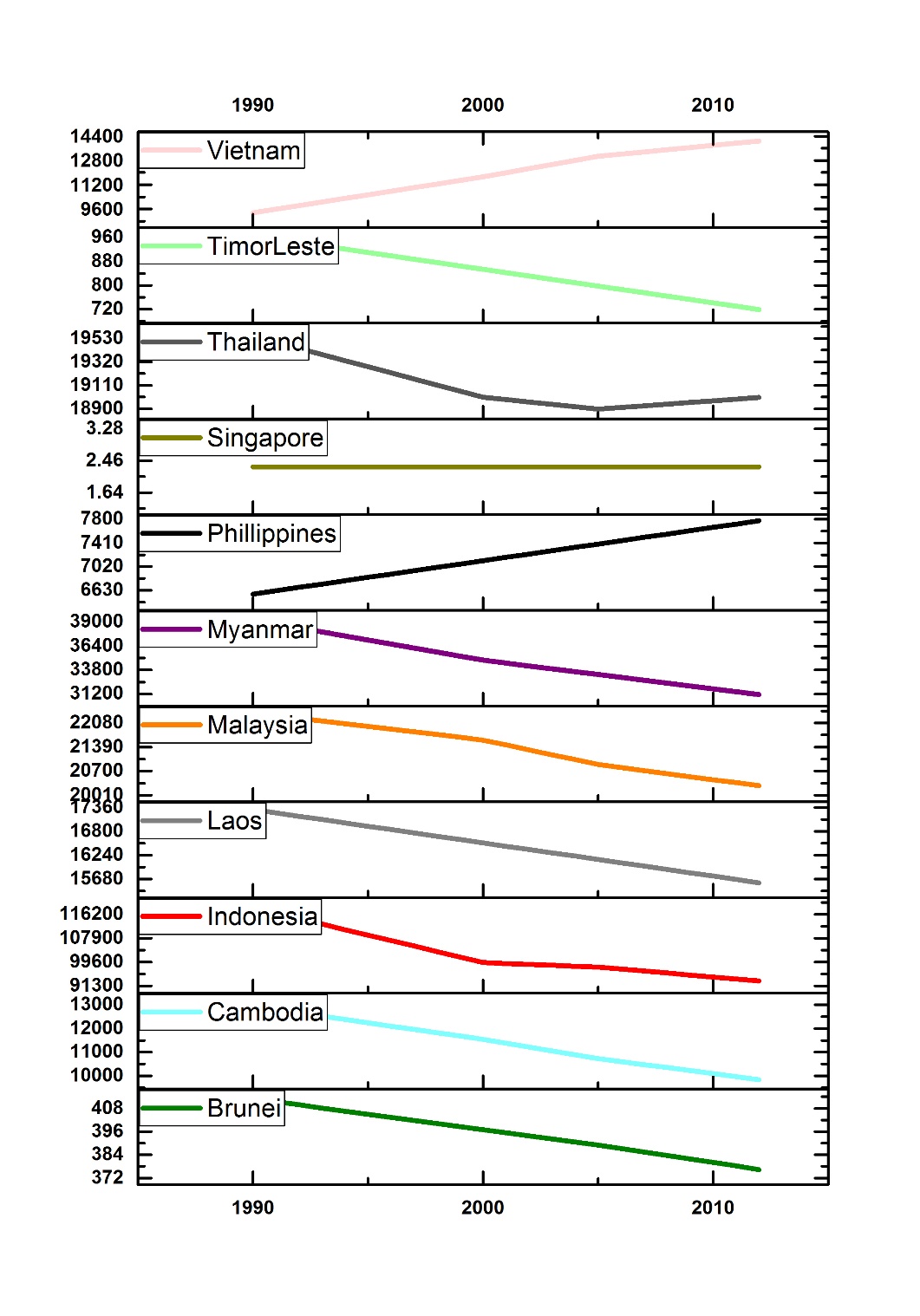 Significant decrease in Forest Area (x 1000ha) in Several South and Southeast Asian Countries
Data Source: FAO, 2015
Vadrevu et al., 2015, ERL (in Press)
SARI - Goal
To develop an innovative research, education, and capacity building program involving state-of-the-art remote sensing, natural sciences, engineering and social sciences to enrich LCLUC science in South/Southeast Asia.
Regional Science Issues – Inputs from SARI Workshops
SARI meetings - funded by NIES, Japan and several other international, regional and local partners
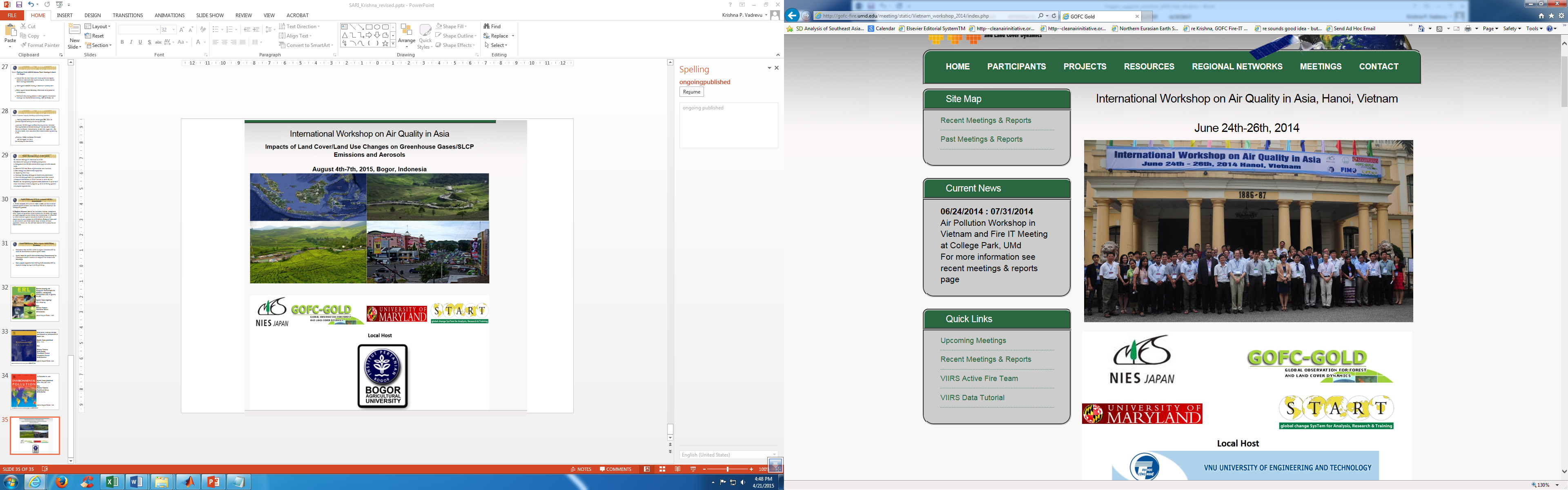 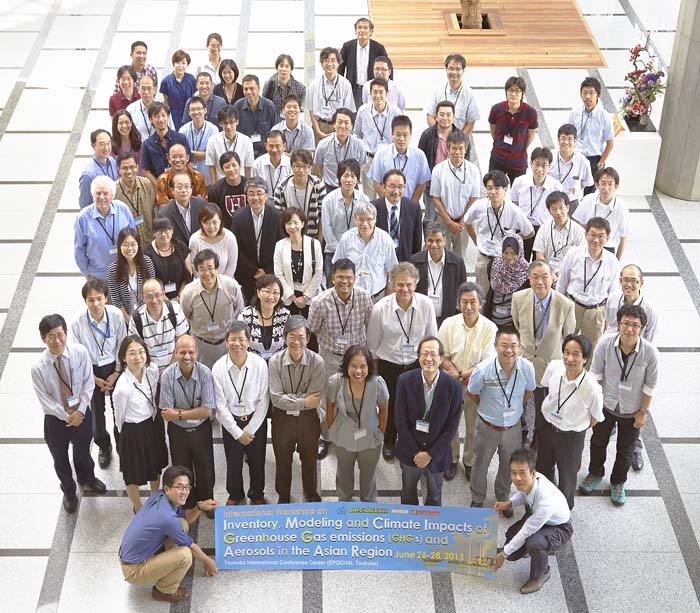 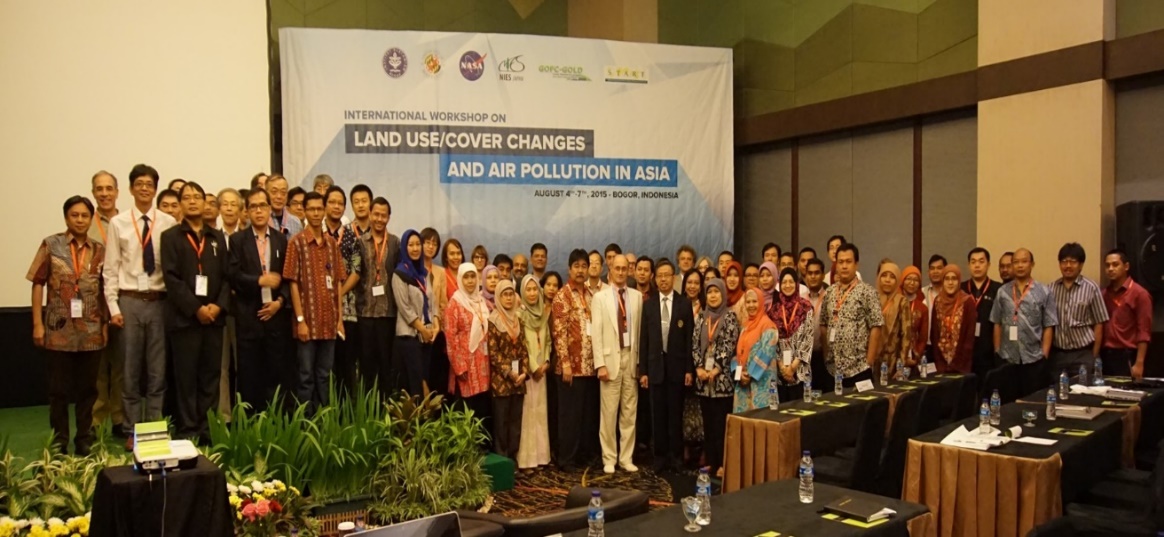 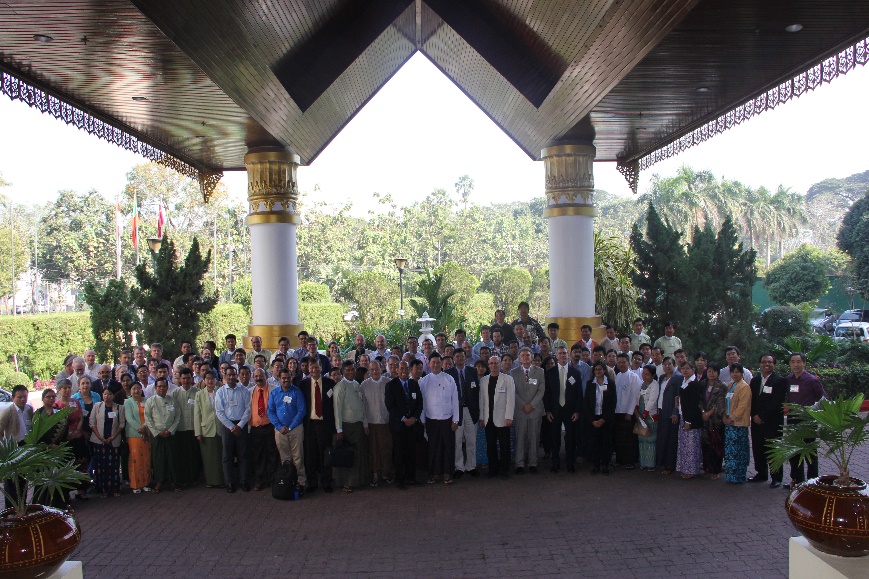 2015-2016 LCLUC South Asia Projects
Forests
Spatiotemporal Drivers of Fine-Scale Forest Plantation Establishment in Village-Based Economies of Andhra Pradesh

Consequences of Changing Mangrove Forests in South Asia on the Provision of Global Ecosystem Goods and Services

Complex Forest Landscapes and Sociopolitical Drivers of Deforestation - The Interplay of Land-use Policies, Armed Conflict, and Human Displacement in Myanmar

Impacts of Afforestation on Sustainable Livelihoods in Rural Communities in India

Tropical Deciduous Forests of South Asia: Monitoring Degradation and Assessing Impacts of Urbanization
2015-2016 LCLUC South Asia Projects
Agriculture and Food security 
Landscapes In Flux: The Influence of Demographic Change and Institutional Mechanisms on Land Cover Change, Climate Adaptability and Food Security in Rural India

The Future of Food Security in India: Can Farmers Adapt to Environmental Change?

Understanding Changes in Agricultural Land Use and Land Cover in the Breadbasket Area of the Ganges Basin 2000-2015: A Socioeconomic-Ecological Analysis

Urban
Urban Growth, Land-Use Change, and Growing Vulnerability in the Greater Himalaya Mountain Range Across India, Nepal, and Bhutan
 
Human Health
Understanding the Role of Land Cover/Land Use Nexus in Malaria Transmission Under Changing Socio-Economic Climate in Myanmar
Agriculture
Long- term Food Security is a major concern for the region; 

Agricultural production and land use is changing 
Crop water requirements; 
Extreme events (flooding and drought (almost every year!)
Adaptation options needs to be explored to address food security questions    

RS data needed to monitor agriculture (within season) and forecast crop production (integrating Landsat+ Sentinel + other high resolution data); 

Transitioning from research to operational research
3-year research projects (eg: 6-different teams working on Rice mapping in Mekong; coordination required and transitioning from research to operations; 
Crop type and area statistics
Production estimates
Yield forecasting
GEOGLAM working on some of the above activities.
Water Resources
Water management policies and systems need to be enhanced to accommodate the current and future trends (extreme events, limited flow, ground water management)  

Shortage of freshwater because of urbanization, agriculture and aquaculture; Nutrient and pesticide residue issues need attention;


Inconsistent data at national and regional data on water resources; Upstream countries need to share data more effectively; 


Data on water quantity and water quality including sediment transport; subsidence, change of water bodies (RS for mapping/monitoring); Need for more detailed at temporal scale on water resource datasets; 

Science results need to be communicated to decision makers.
Urban Environments
Rapid Urban Change in this region including mega cities - some planning  
But largely uncontrolled development and industrial infrastructure– displacing rural communities

Traffic and pollution unprecedented – with human health impacts;

How infrastructure can cope up with the sewage/drainage/flooding related issues); Urban development tied to health/diseases – thus need attention; 

Need for timely monitoring and transparency (satellite based approaches still not robust!)

Need for land zoning to update land records;  


 Comprehensive urban planning is a challenge but very much needed.
Emissions Inventories and GHG’s
Policy mandate – national contribution (Intended Naturally Determined Contributions (INDC’s) – MRV; 

Underlying data sets still in development especially w.r.t AFOLU – forestry and agriculture (inventory) (eg: Cambodia almost no GHG data); Vietnam no standardized methodologies;)

Need for enhanced national GHG monitoring systems
Using Instrumentation and integrating satellite remote sensing data;
Robust methodologies to develop spatially explicit GHG inventories;
Emissions data linking with public health.

Need a closer partnership with policy formulation community to inform the policy development; 

Training on GHG inventory expertise is needed for the country; Need for capacity building and training in air pollution inventory methodologies.
Data and Analysis
Many Data Management Challenges (many countries yet to develop Spatial Data Infrastructure (SDI) 
Need for adequate funding and Efficiencies can be made at the national level (data stewardship) 
Cloud computing and Private Clouds offer an opportunity – IT/Science partnerships 

Priority for high resolution datasets; time series analysis at large spatial scales in LCLUC;

Metadata is poor (data quality is always questionable);

Need authentic data (to be approved by Govt; otherwise, it becomes to difficult to convince the results); 

Data transfer/sharing mechanisms;.

Transitioning the data to users in a useful manner is very important (eg: SERVIR application projects; GEOGLAM crop monitor;)
SARI Priority
Involving National Researchers and Practitioners – Universities, Institutes and Operational Agencies;

Strong emphasis on Applied Research with regional / national societal applications and benefits.

Facilitate strengthening regional/national projects through co-design and collaborations;
Collaborations are the Key !
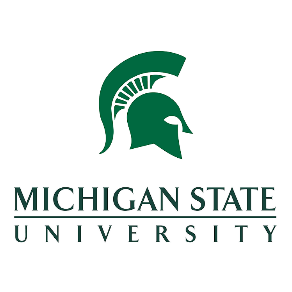 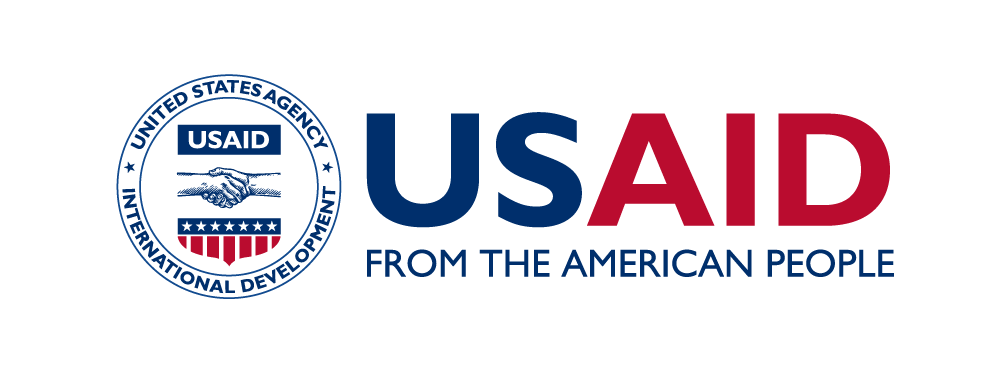 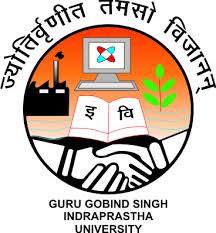 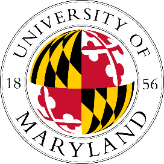 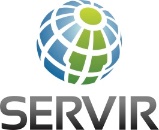 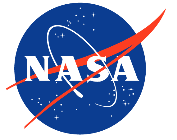 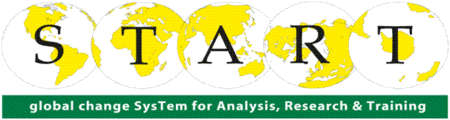 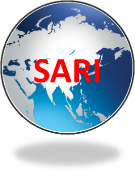 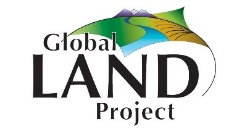 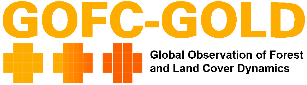 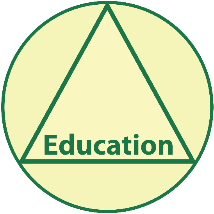 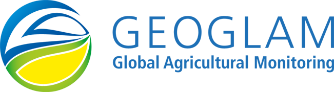 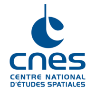 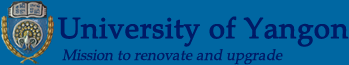 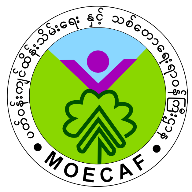 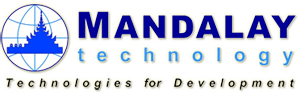 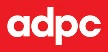 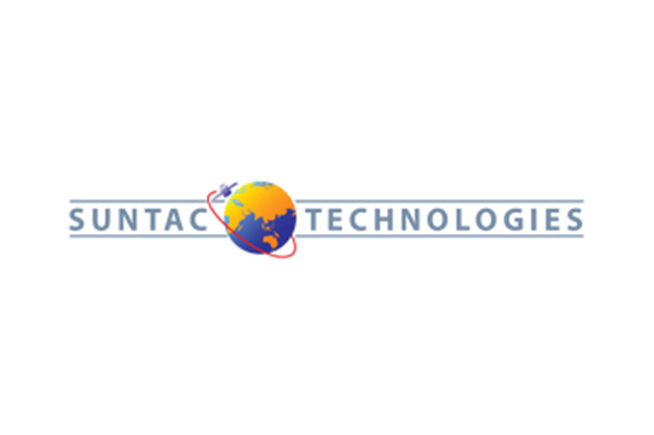 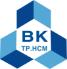 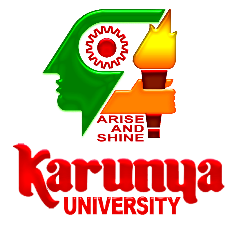 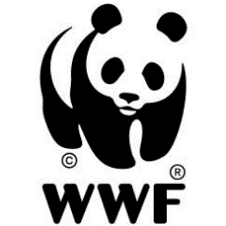 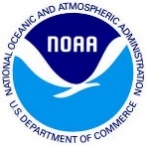 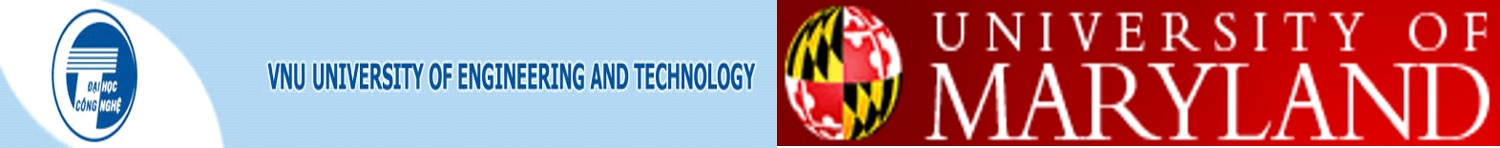 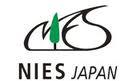 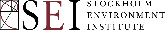 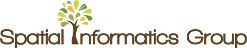 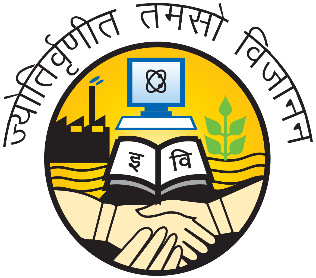 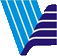 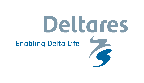 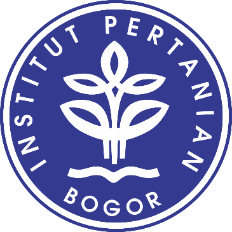 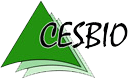 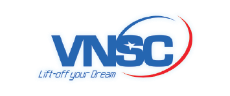 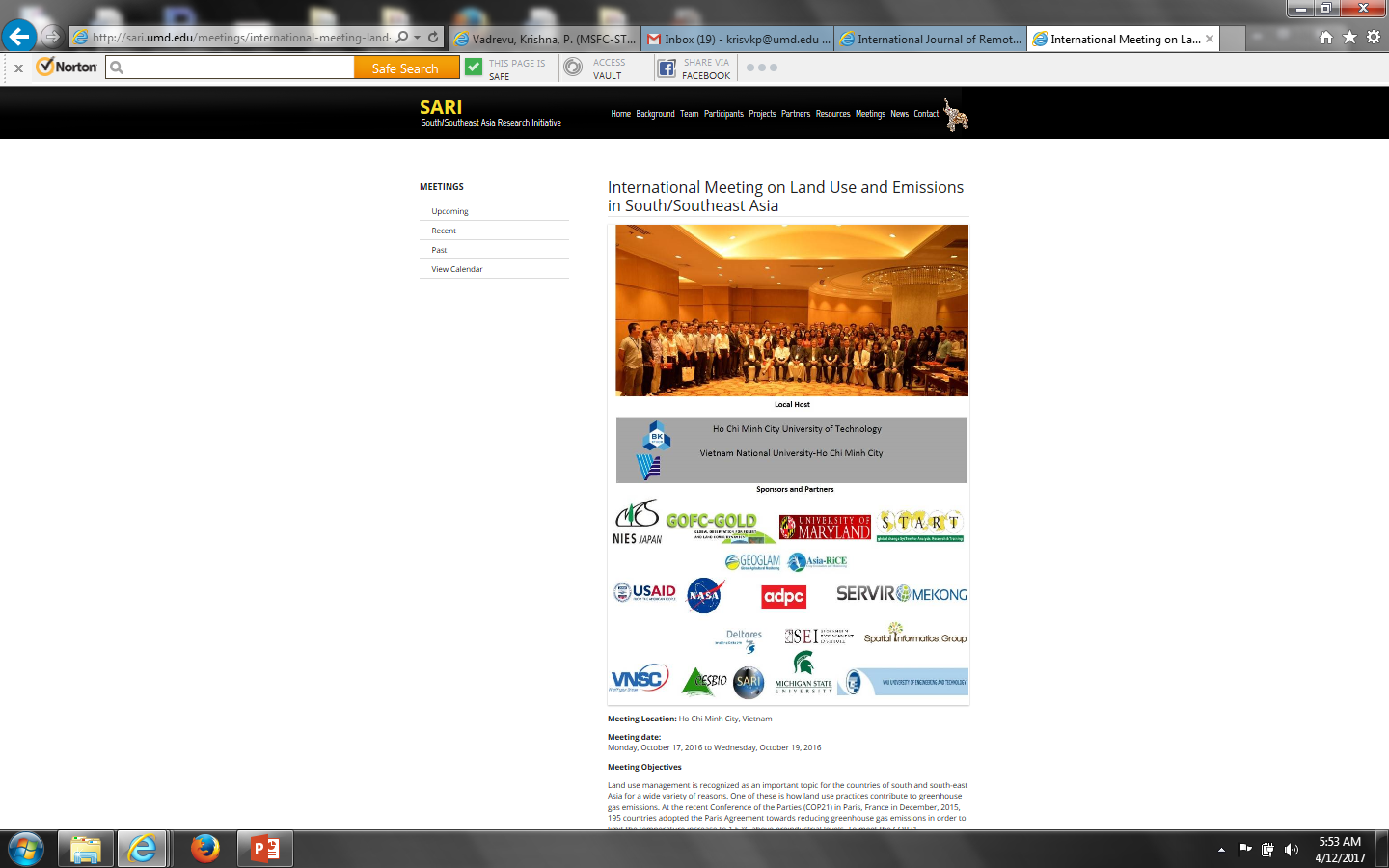 October, 2017

Total Meeting Participants =140

Training Participants = 90

3-Day Meeting
3-Day Training
including tea/coffee breaks + lunches
22-different institution contribution
Ho Chi Minh City University of Technology

Vietnam National University-Ho Chi Minh City
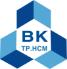 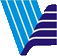 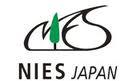 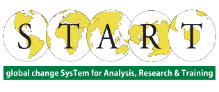 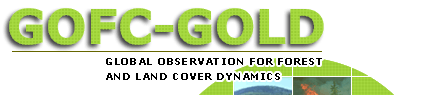 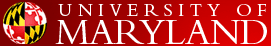 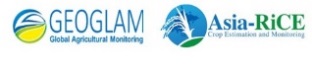 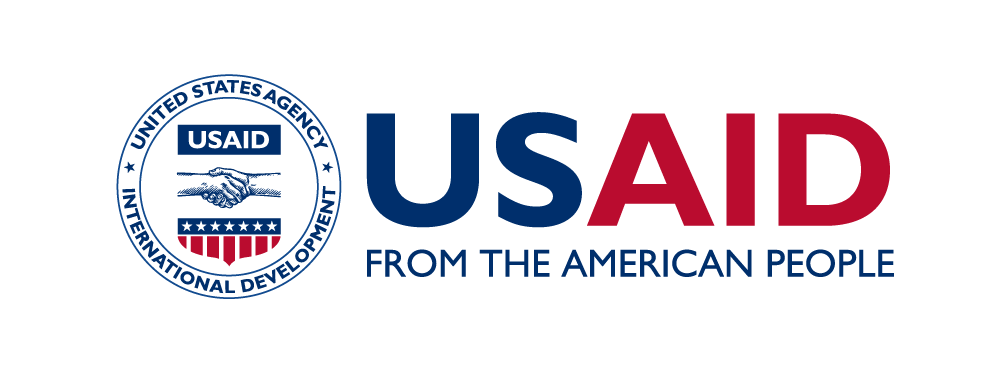 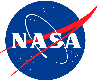 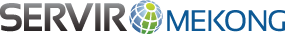 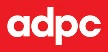 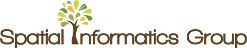 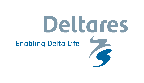 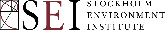 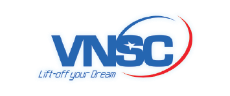 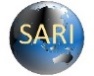 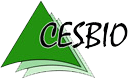 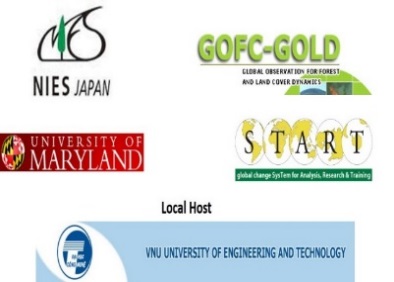 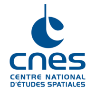 22 different institutions/programs – Collaborations are the key to success !
SARI - Peer Reviewed Publications
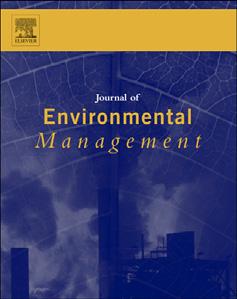 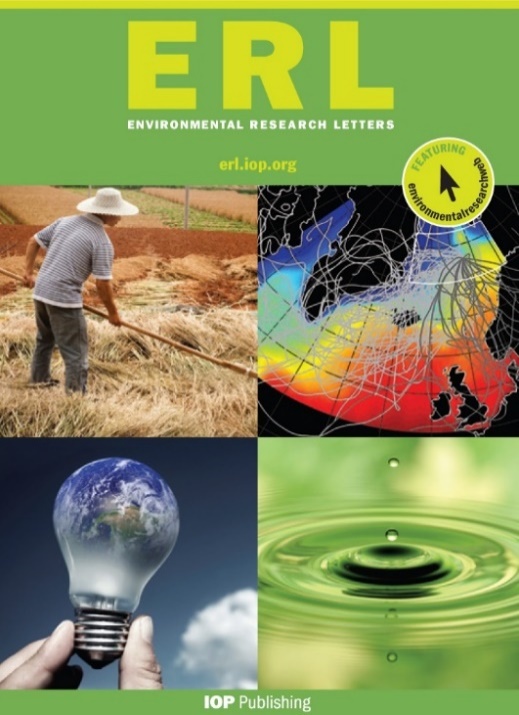 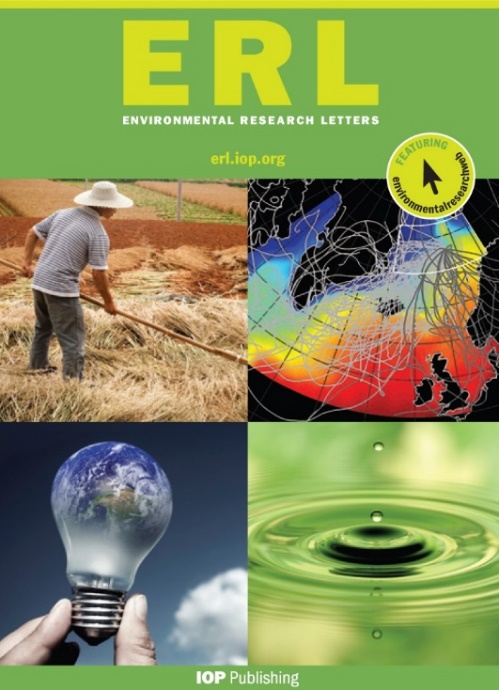 Volume-II
Volume-I
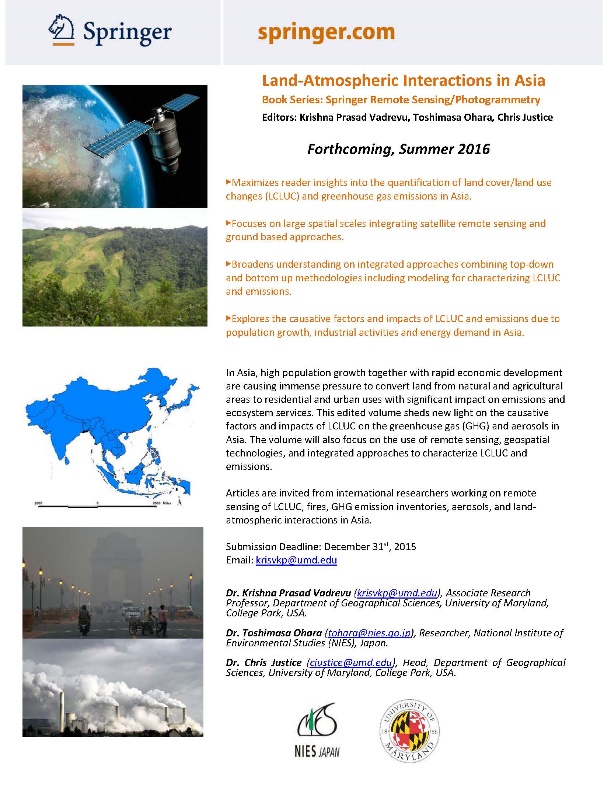 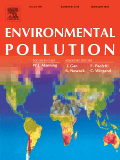 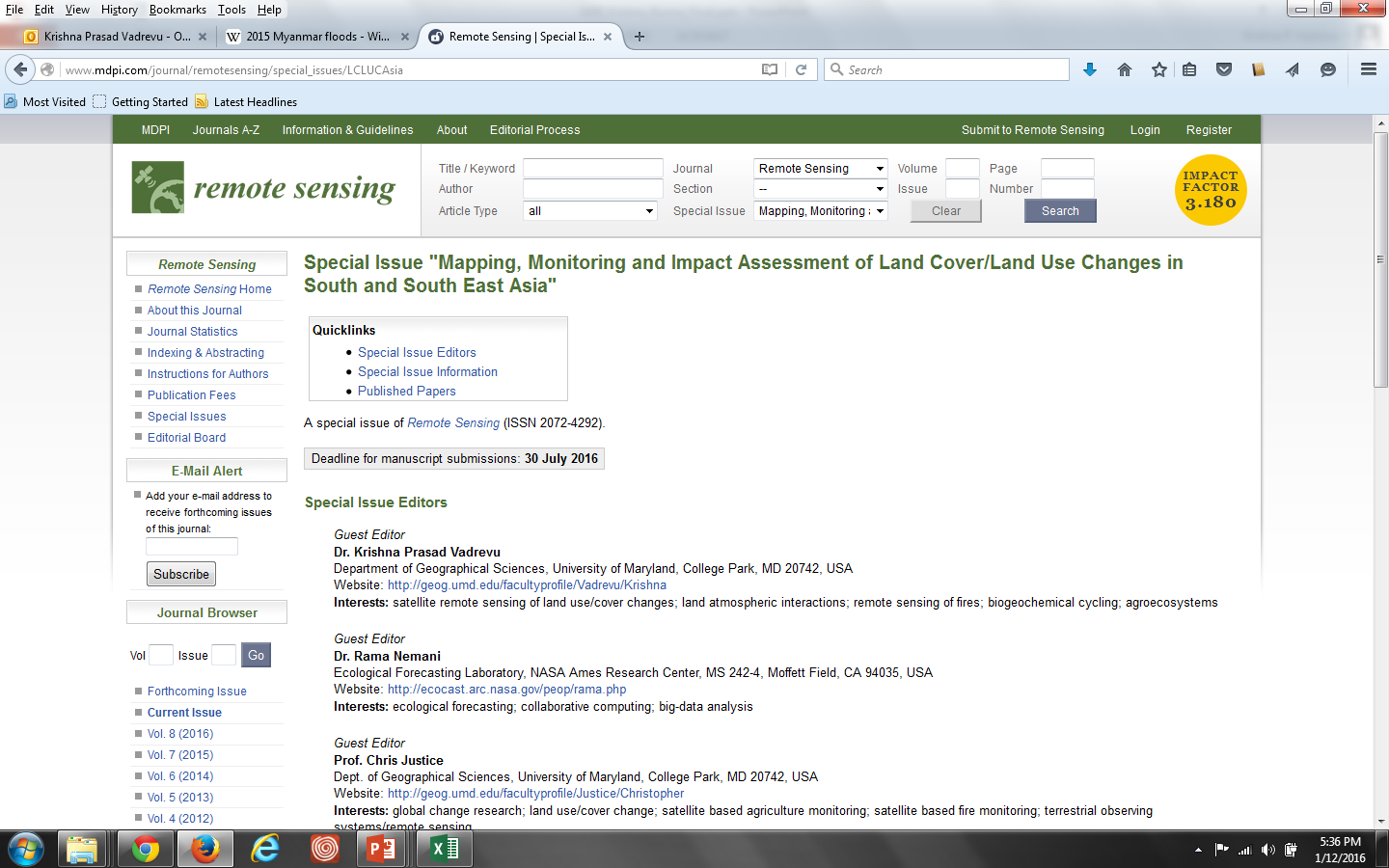 SARI Outputs-2015-2016-2017 (in just 2.5 years)
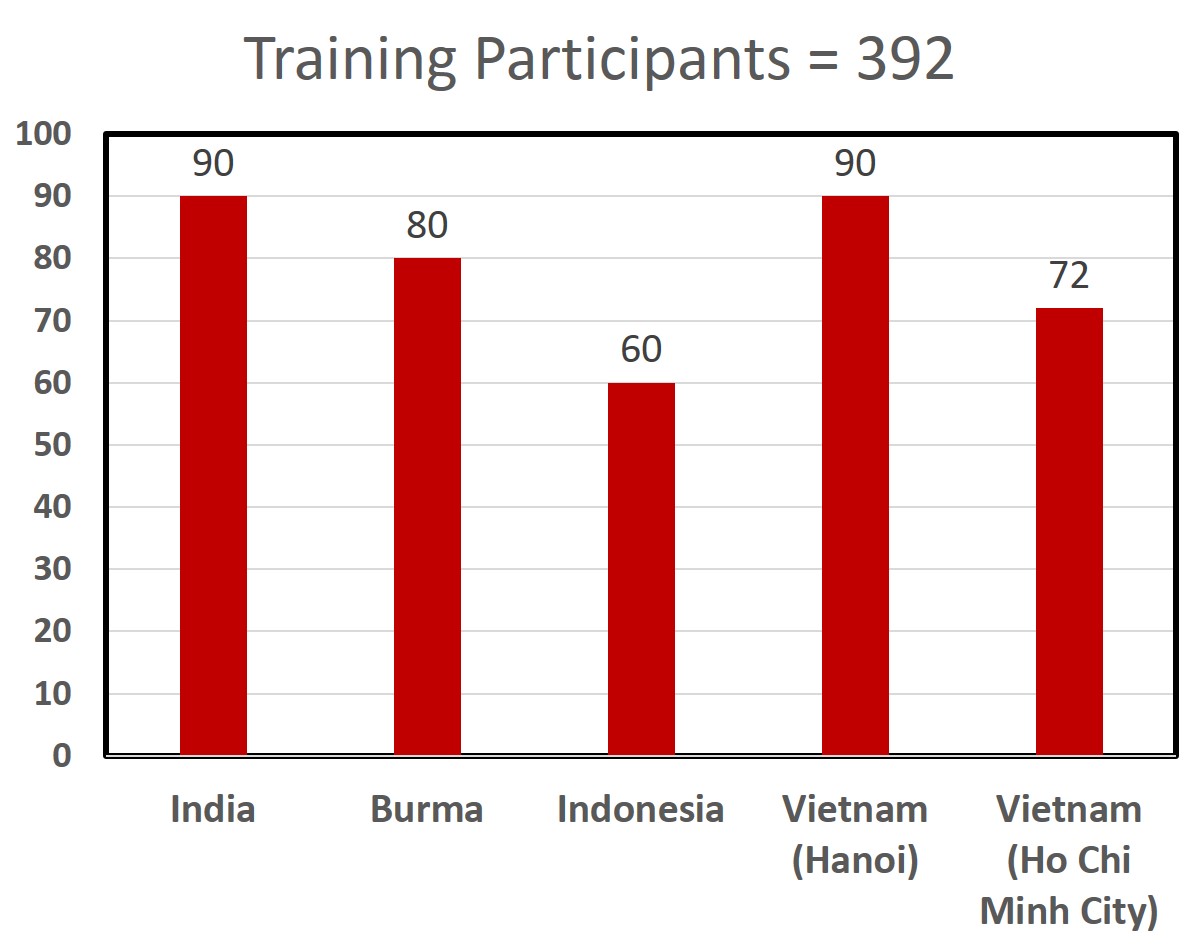 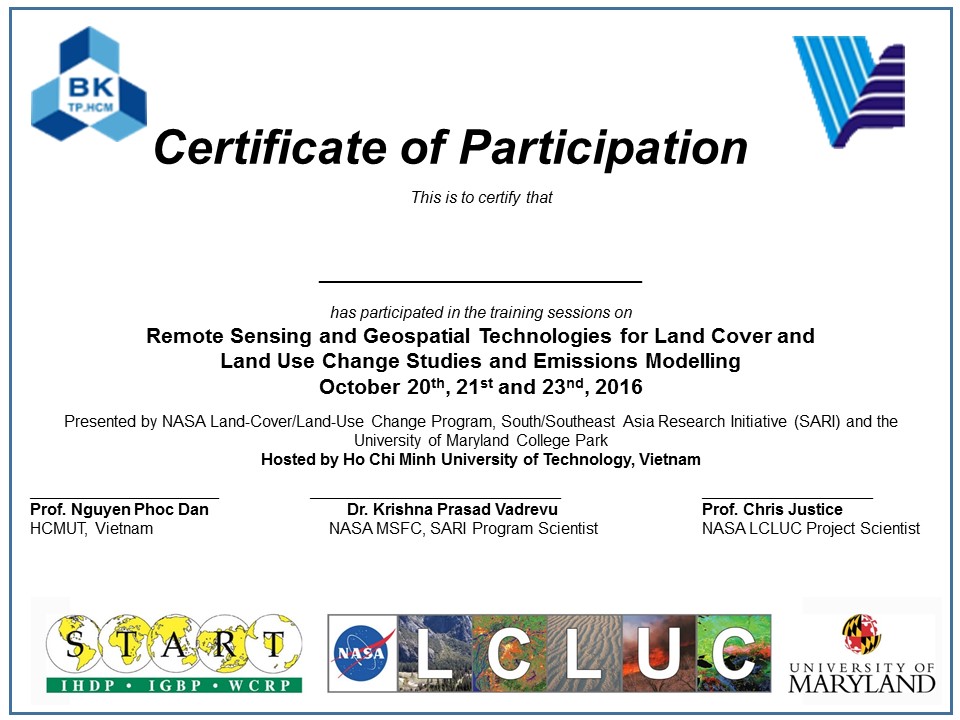 SARI Peer Reviewed  Publications: 102
NASA LCLUC South Asia projects just started (March-1, 20177)
FREE LANDSAT-8 DATA
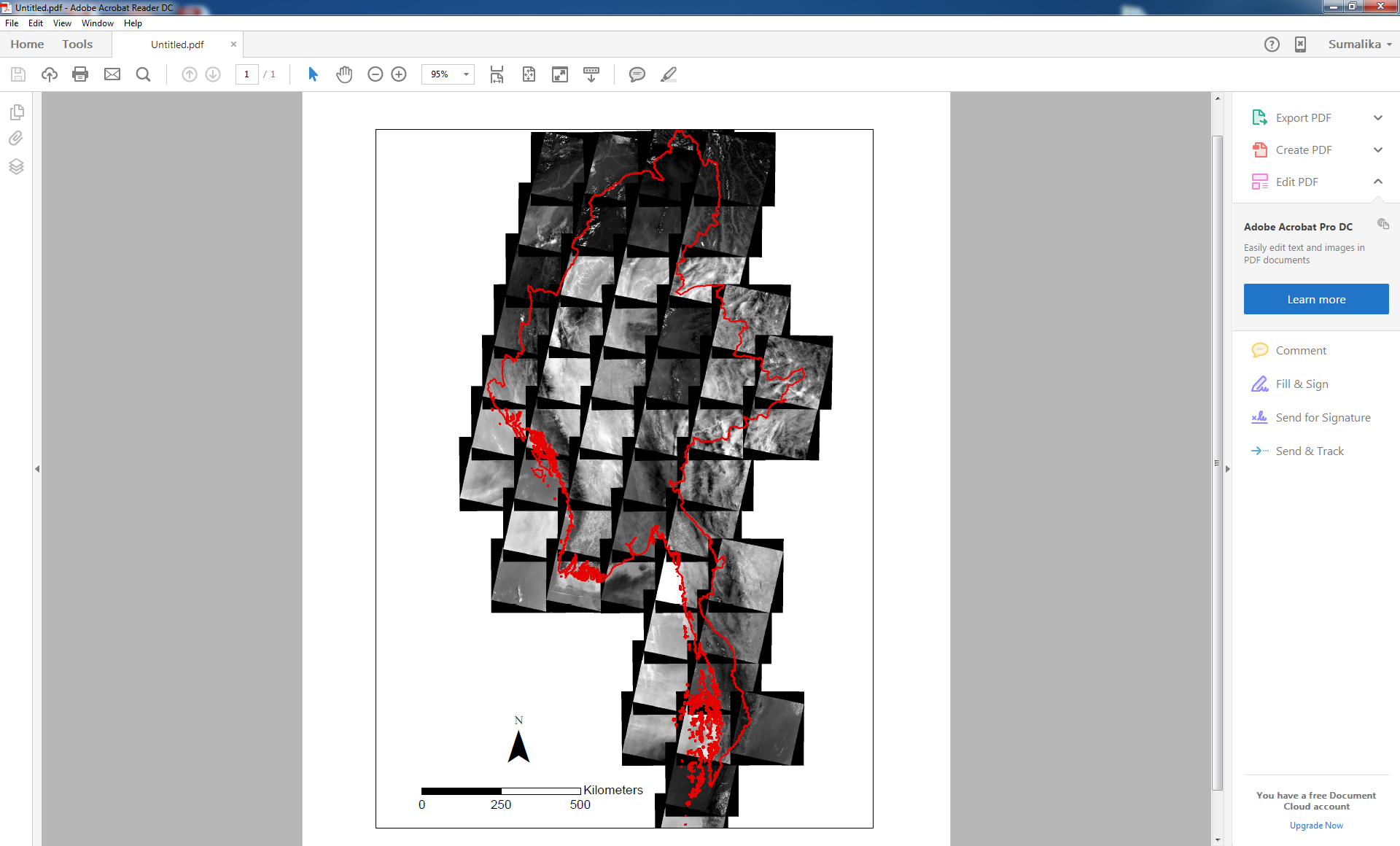 Landsat images for the whole country of Myanmar Images from Landsat 8 for the period of January-March, 2015.
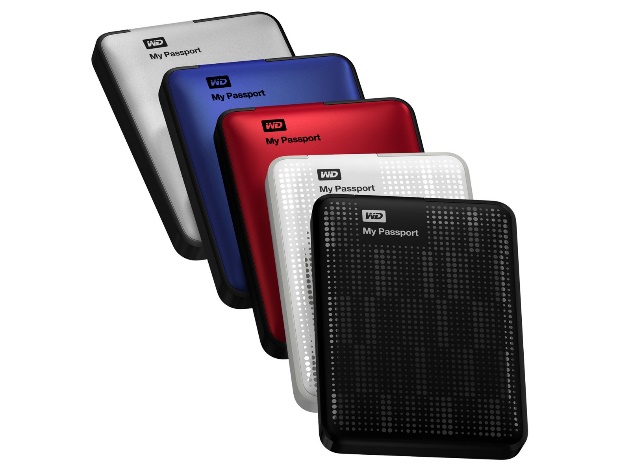 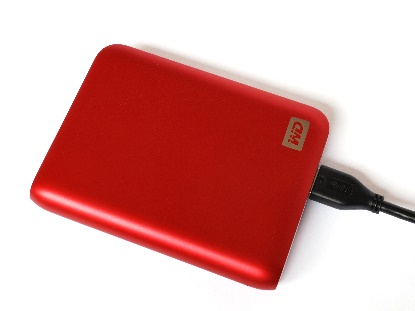 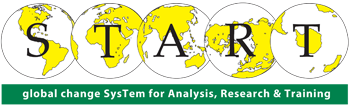 LANDSAT-8 – 2015 – CLOUD FREE IMAGES
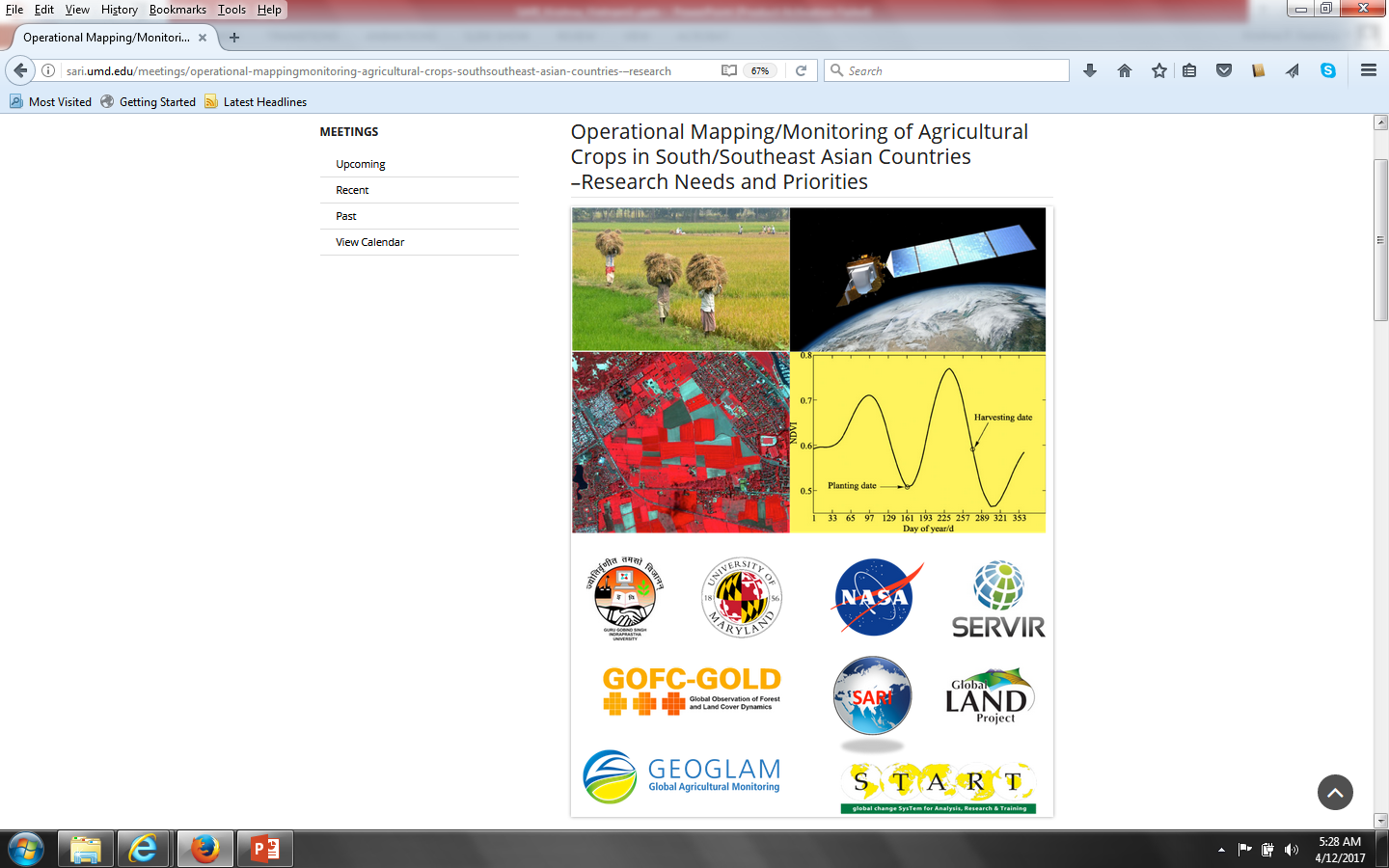 Dates: May 2-4 2017

Venue: GGIndraprastha University, New Delhi

Total participants: 80
Topics
Remote sensing of agriculture i.e., crop identification and crop phenology/growth mapping/monitoring, yield estimation/prediction, key biophysical, biochemical and environmental parameters governing crop production, crop damage/disaster monitoring, precision farming, crop residue management, etc.
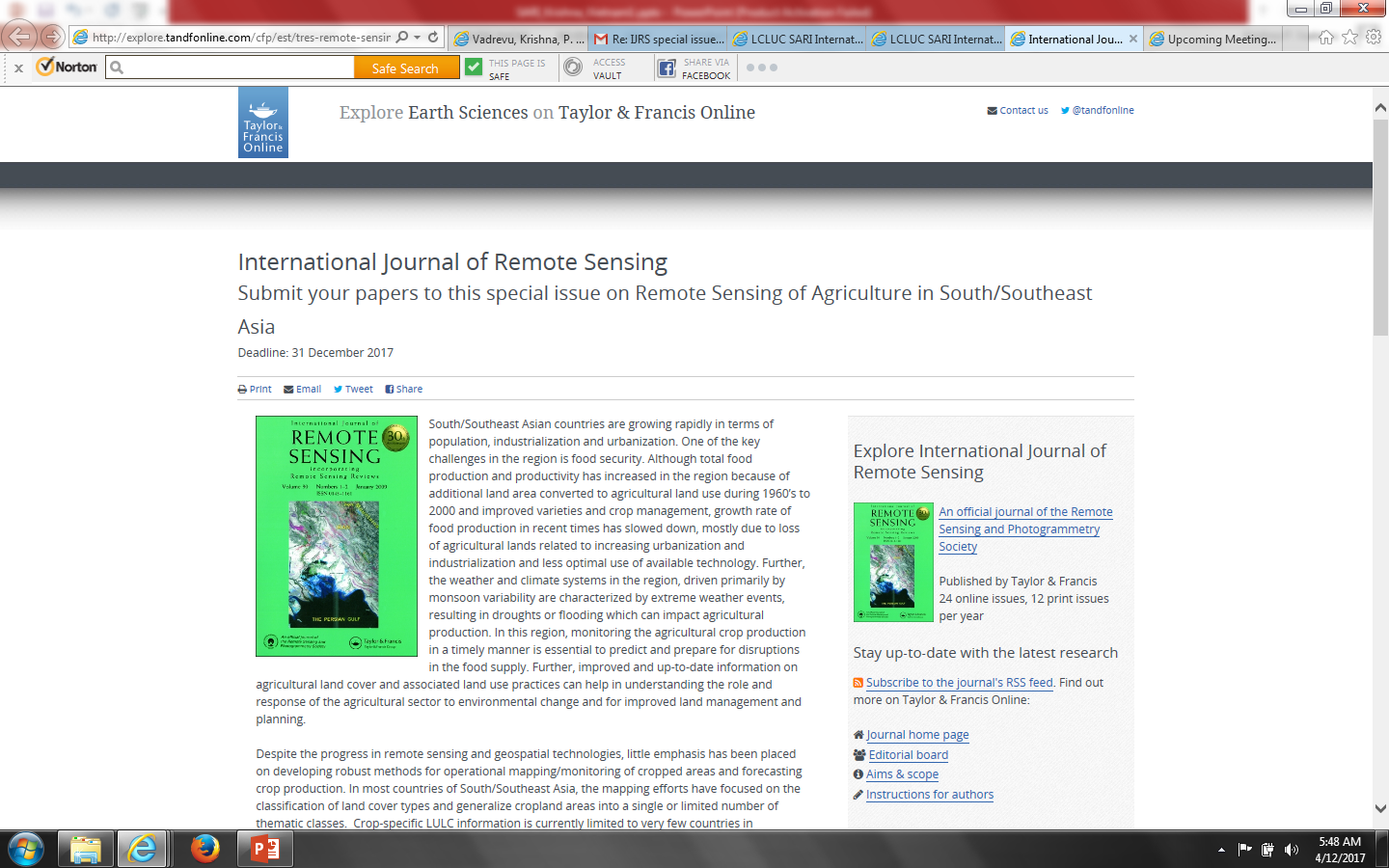 http://explore.tandfonline.com/cfp/est/tres-remote-sensing-in-asia-cfp
Eds: Krishna Vadrevu, Vinay Dadhwal, Garik Gutman and Chris Justice
Deadline: December 31st, 2017
SARI forthcoming meetings (2017-2018)
2017 – Operational Mapping/Monitoring of Agricultural crops in 
                 South/Southeast Asia 
Meeting Focus: Agriculture 
Dates: May 2-4th, 2017

2017  - SARI LCLUC regional meeting in Thailand 
Meeting: July 17-18-19
Training: July 20-21-22

2018  - LCLUC and Emissions Meeting in Laos
Dates: TBD
Training

2018  - LCLUC in Mountain Environments, Bhutan
Dates: TBD
Training
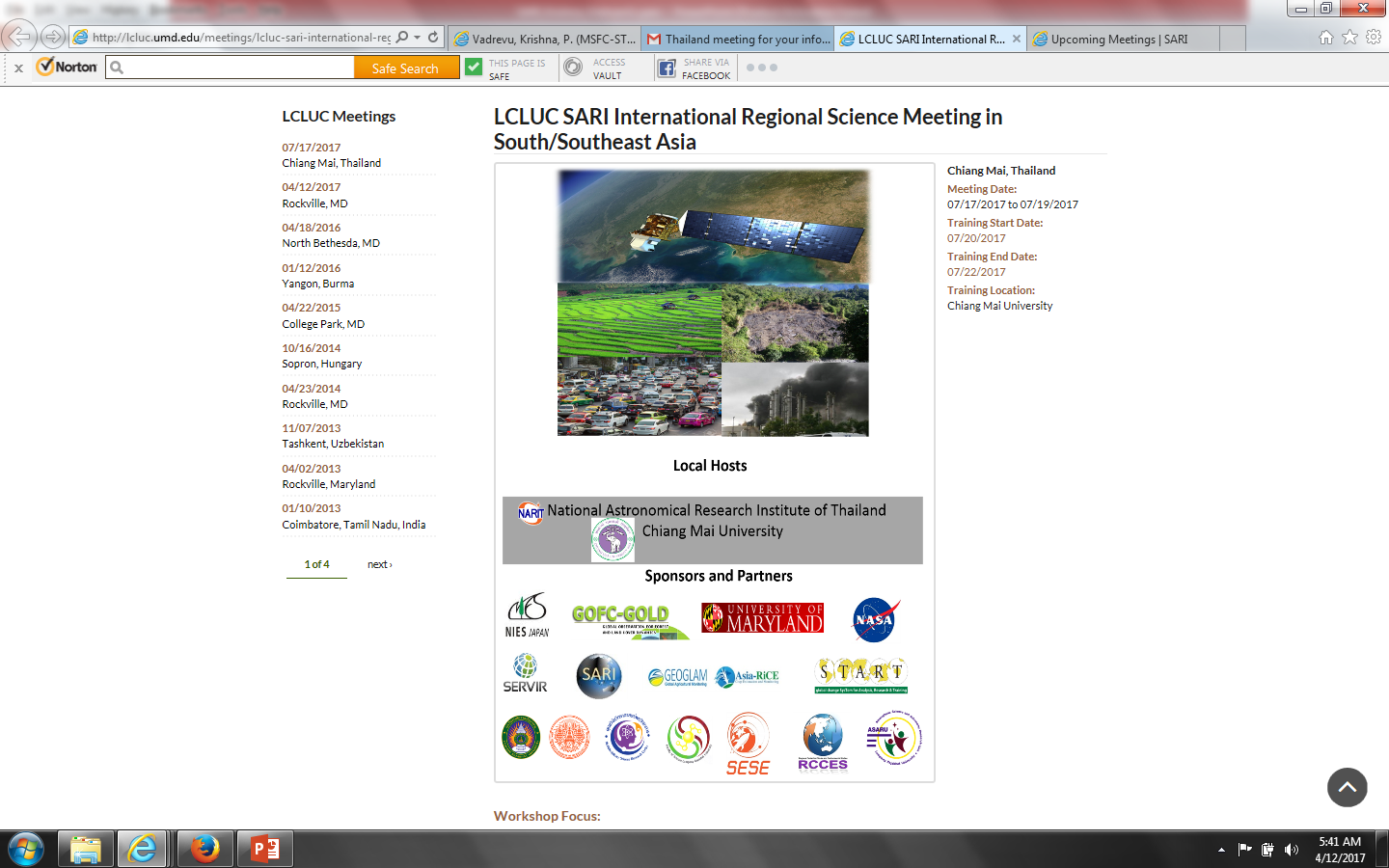 Dates: July 17-19th, 2017 

Venue: Chiang Mai, Thailand.

Training: 20-22nd, 2017

Themes: LCLUC relating to (1) agriculture and water resources, 2) biomass burning, including land-atmosphere interactions, 3) urbanization, and 4) land use in coastal zones and estuaries, and 5) land use in forests and mountain regions
www.lcluc.umd.edu
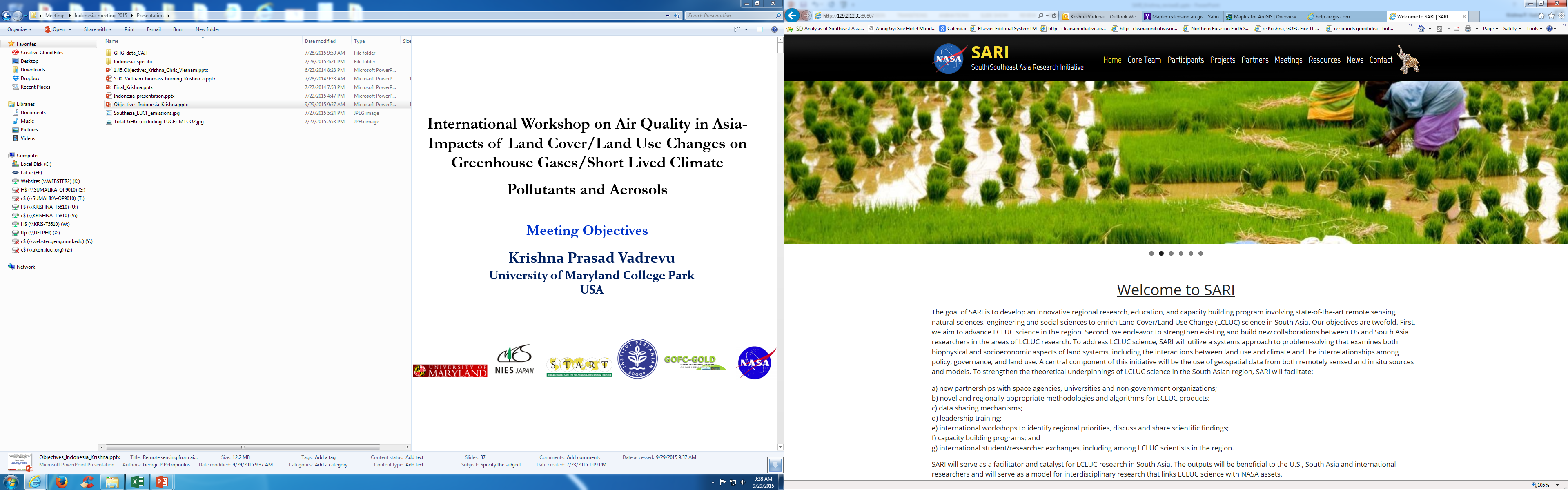 SARI website  
www.sari.umd.edu